THE FUTURE
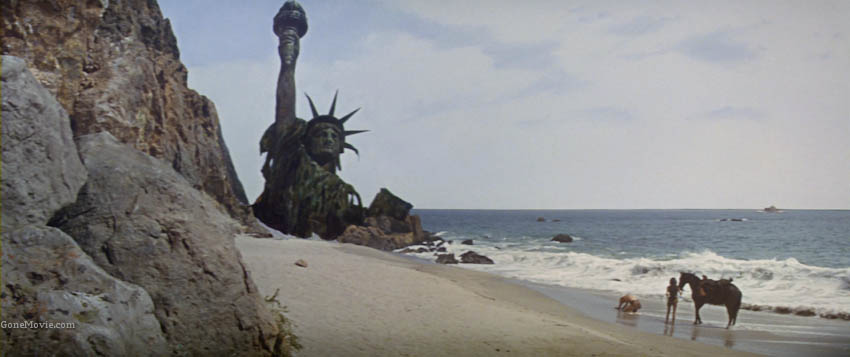 ANDY MOORE
Founder and Captain of Radial Games
Game Developer, Programmer, Designer, Producer
Community Developer, Teacher, Mentor
SteamBirds, Monster Loves You!, ROCKETSROCKETSROCKETS
TOPICS
Ethics
The future of the video game industry
Augmented reality
Virtual reality
CHANGING ECOSYSTEM
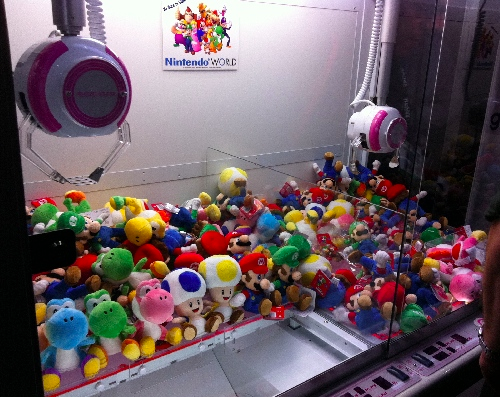 [Speaker Notes: Marketplaces used to be gated
Self publishing more popular (books, films, video games)
Discoverability dropping
Publisher value dropping
Studio risk very high (no support, no backup, gabe newell death threats)]
SOCIAL ACCOUNTABILITY
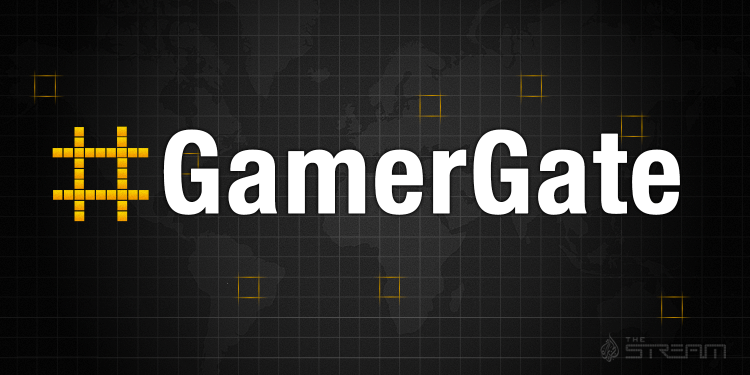 [Speaker Notes: to stand out, developers need to speak up

speaking up may now cost you your business

or your life]
JOURNALISTIC INTEGRITY
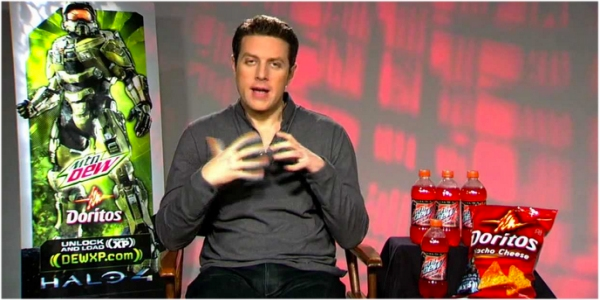 [Speaker Notes: hardly able to exist right now]
CULTURAL RESPONSIBILITY
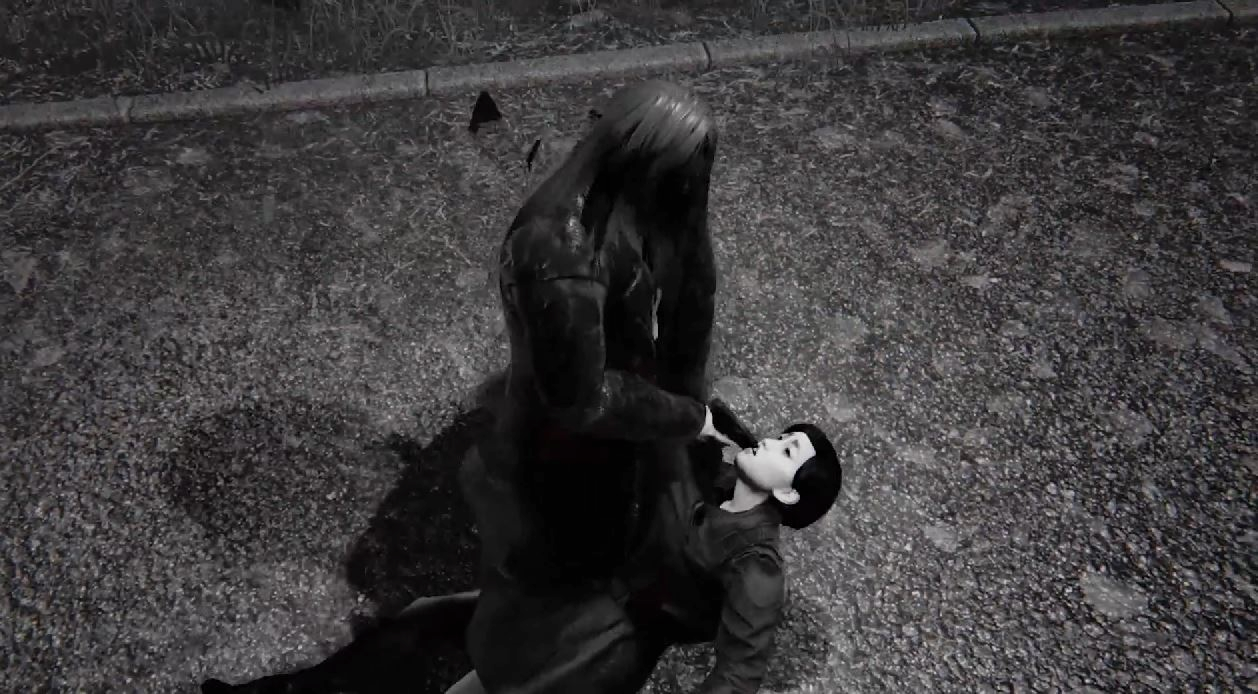 [Speaker Notes: Shock culture is dead.
Try watching an old marilyn manson or alice cooper music video and be “outraged”]
RESPECTING PLAYER’S TIME
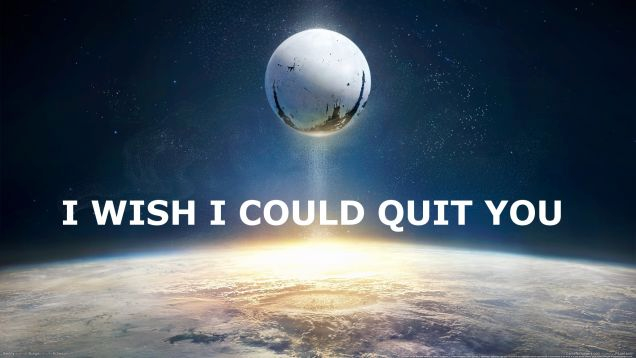 AUGMENTED REALITY
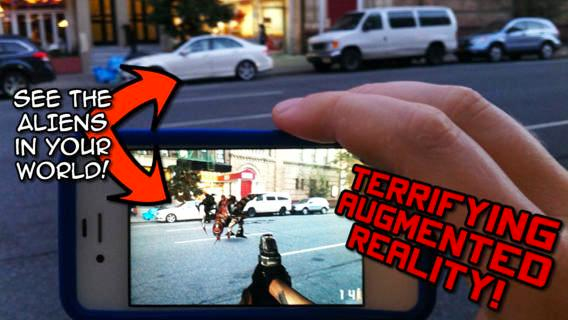 [Speaker Notes: occlusion problem is too hard to solve]
AUGMENTED REALITY
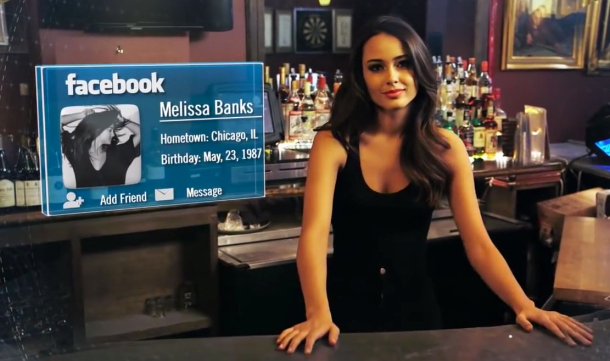 [Speaker Notes: Google glass banned in many locales, more than cameras

conspicuous use?]
VIRTUAL REALITY
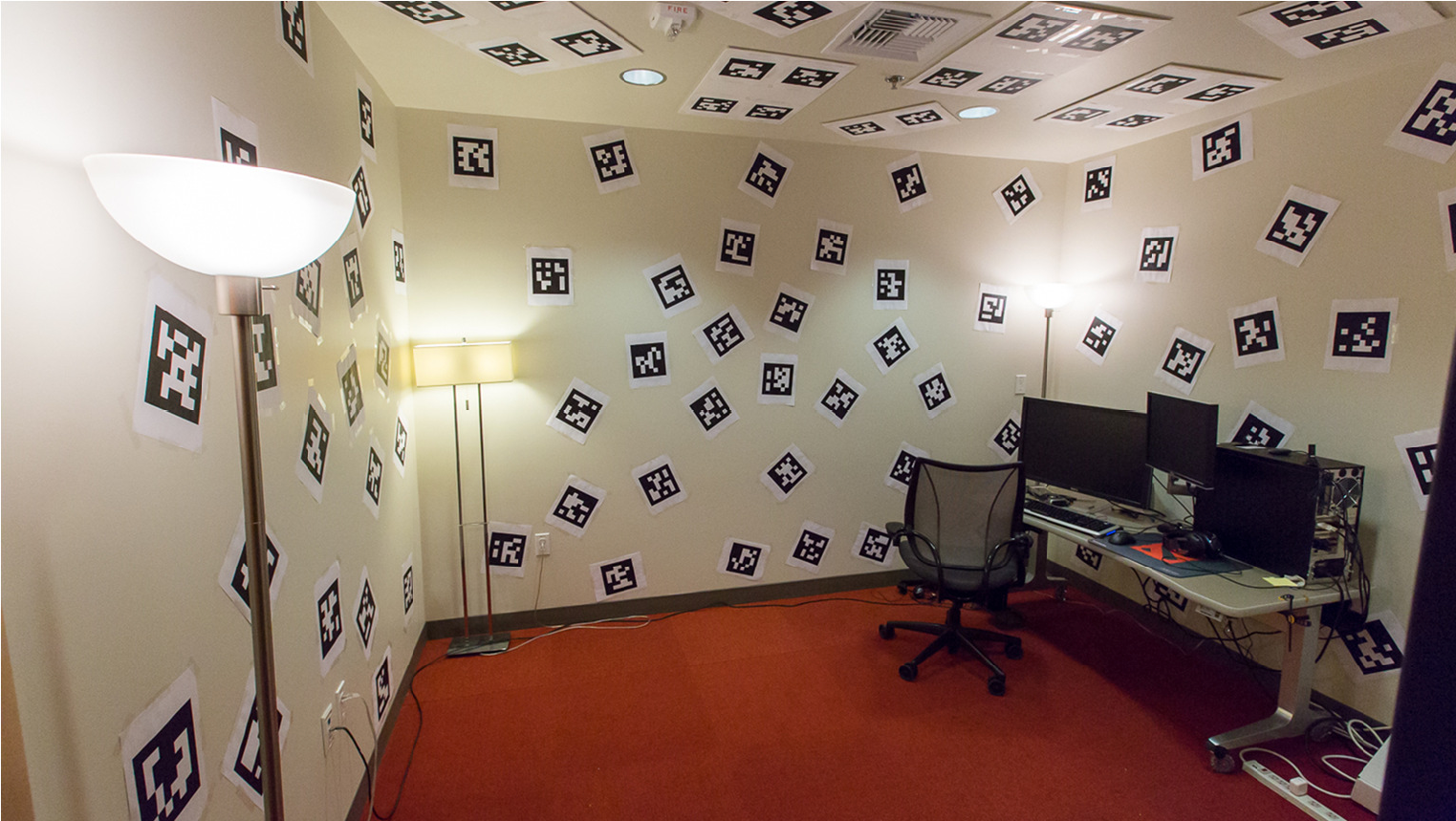 [Speaker Notes: cliff story]
ANDY MOORE